Reactive. Complexity. Expensive. not flexible.
Reactive. Complexity. Expensive. not flexible.
DDoSCloudflare or Akamai
SIEMSplunk or QRadar
CDN + Security-featuresFastly
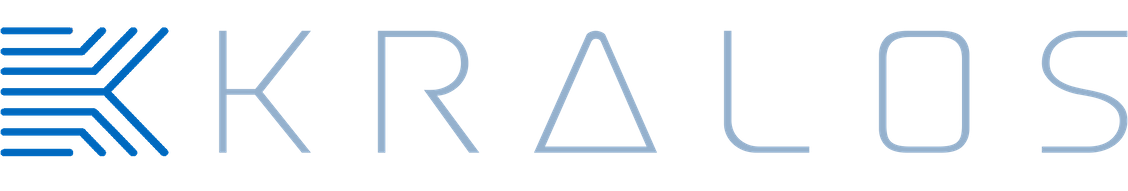 WAFImperva or AWS
Cybersecurity rethought
HoneypotThinkst Canary or KFSensor
The first hybrid Cyber-Security solution  that integrates more than 8+ Tools with robust protection in a single product!
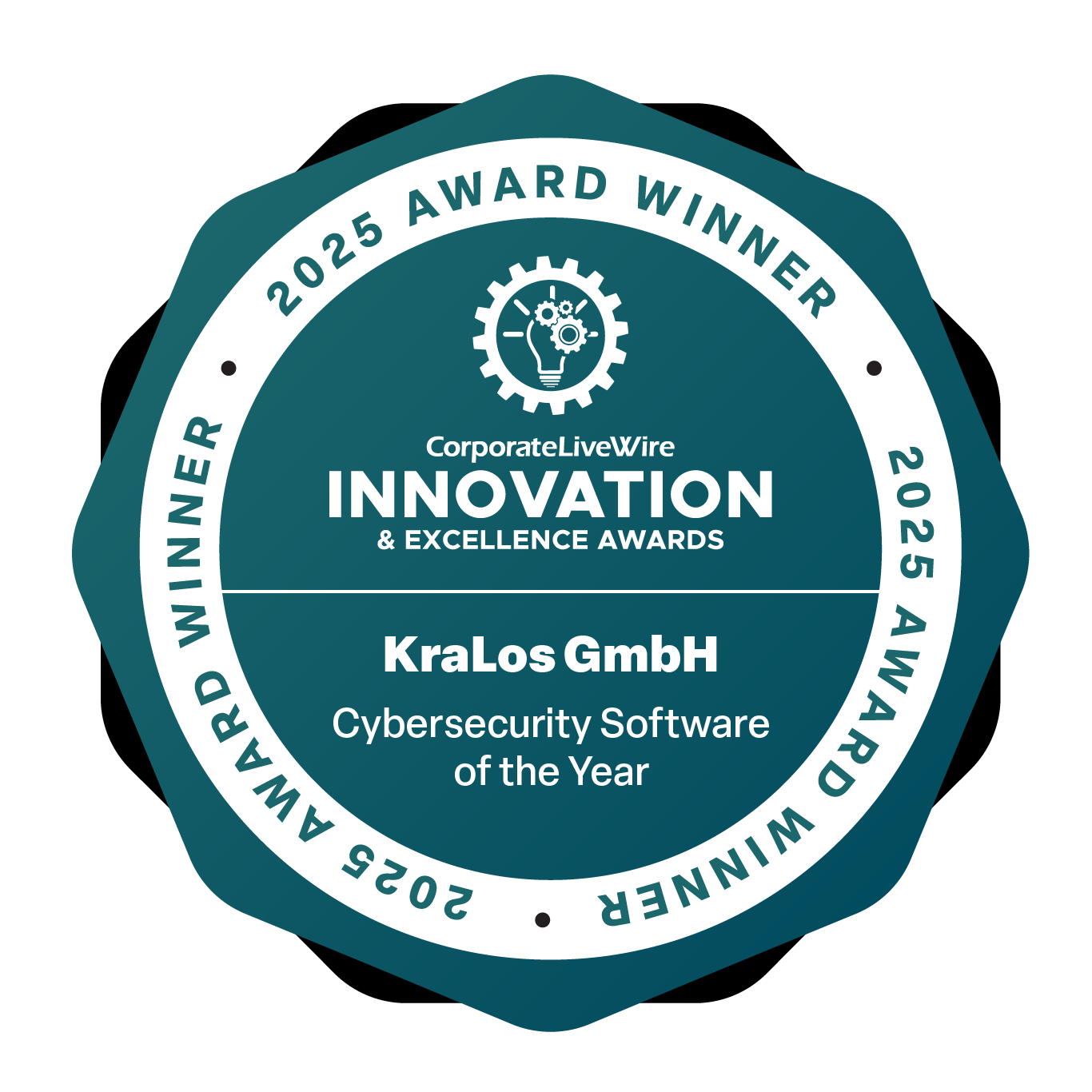 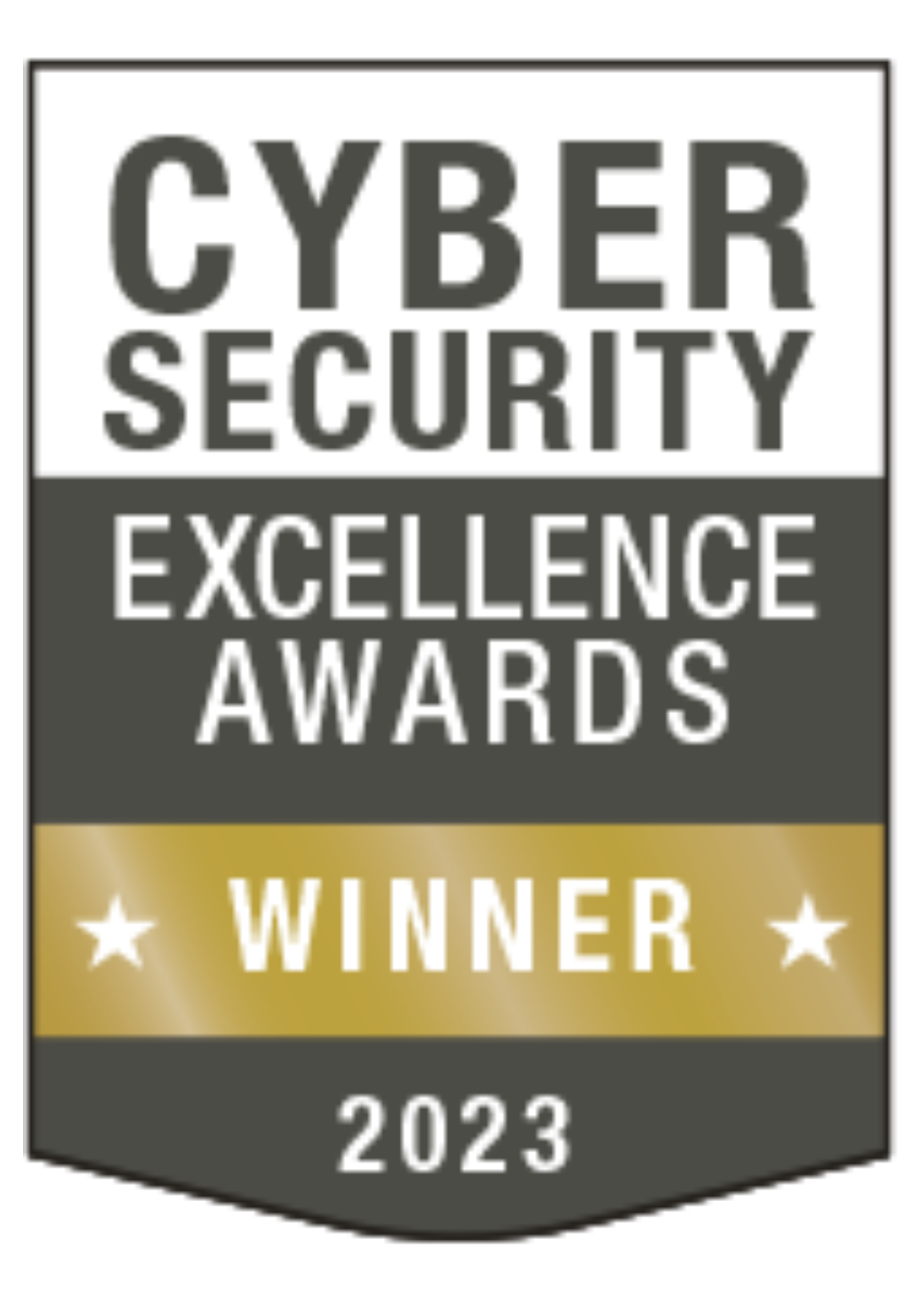 Carsten Klein
Developed by KraLos GmbH
Patent No: EP4430501
IDSSnort
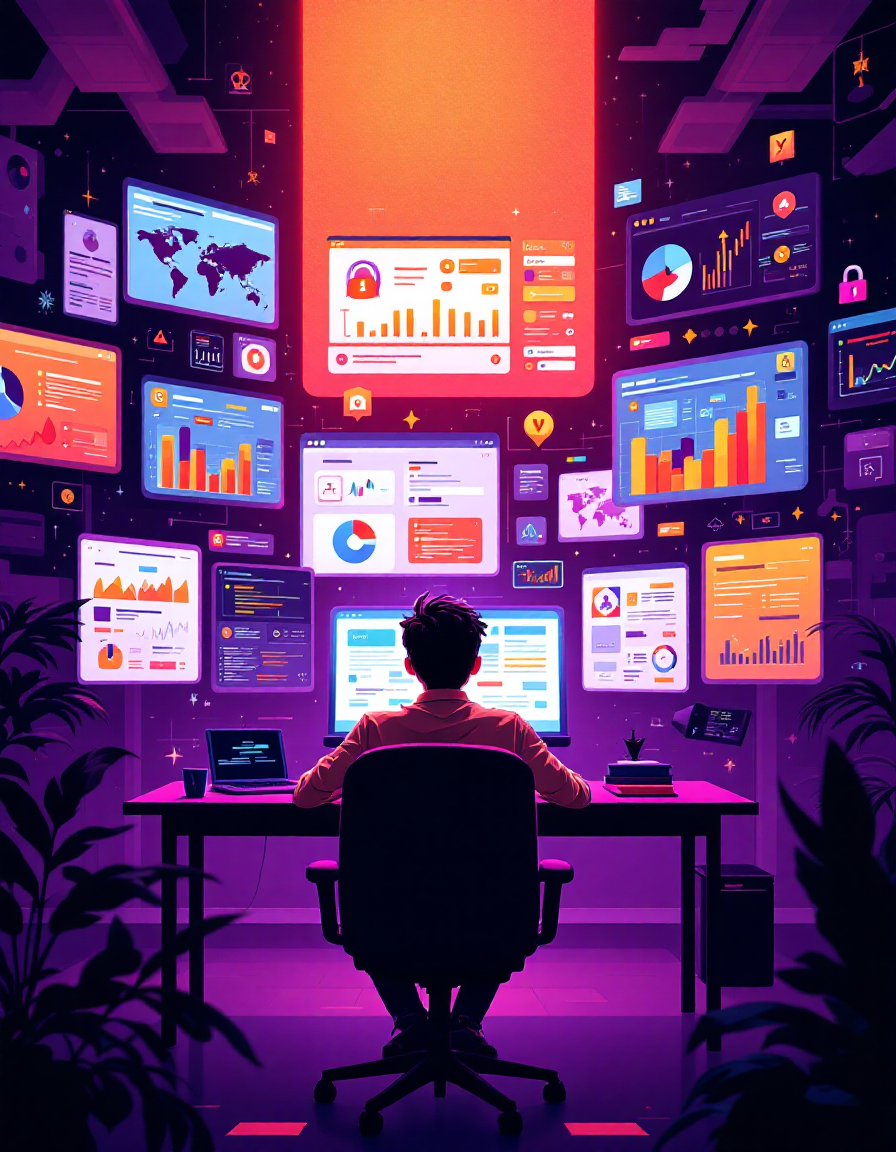 Google Analytics
BOT-ManagementDataDome
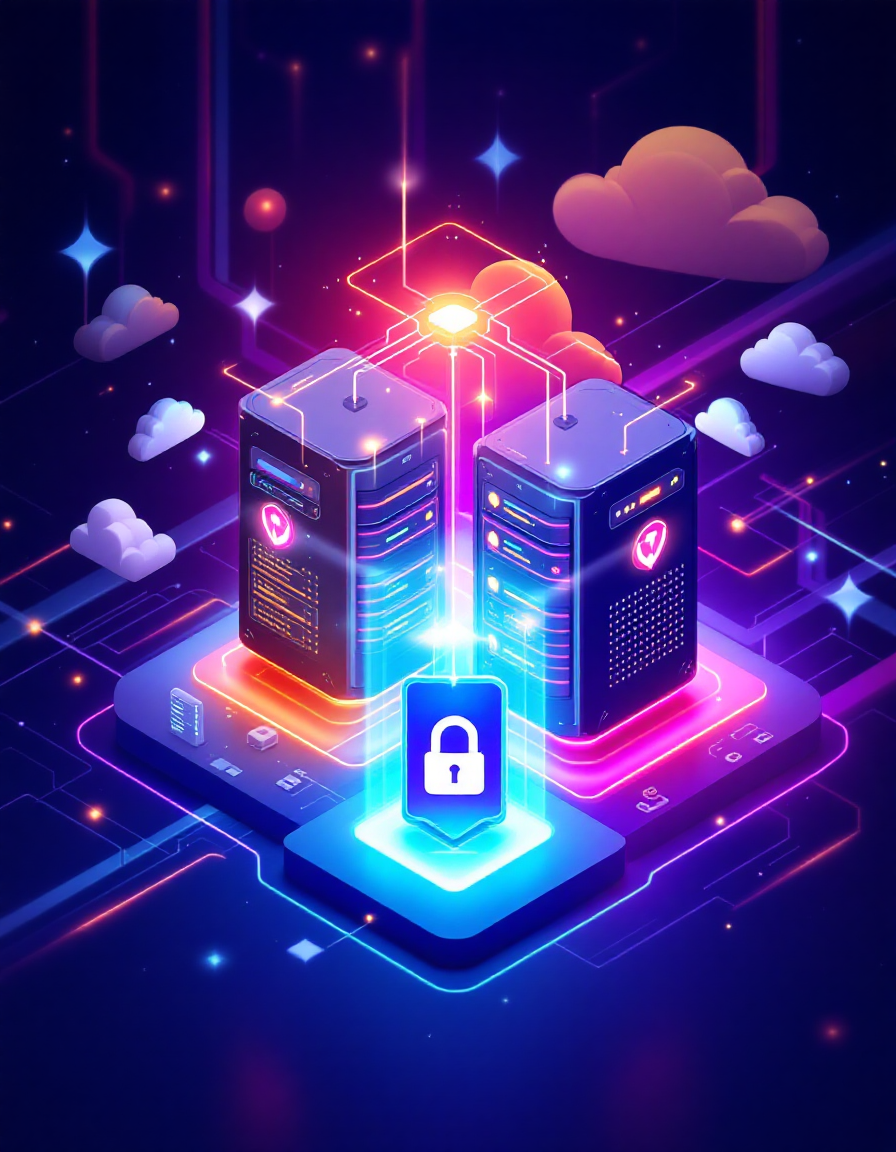 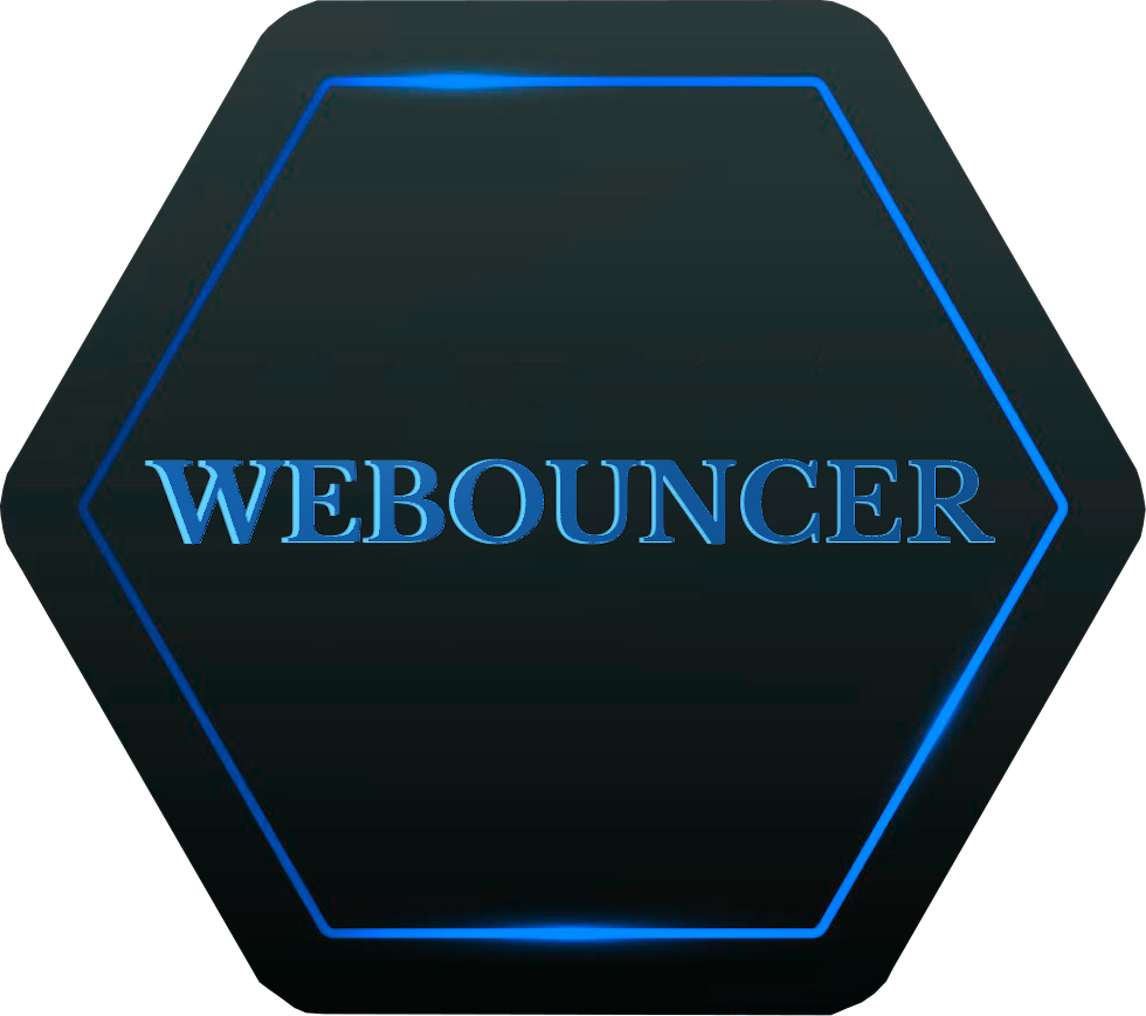 Proactive. Security . Simple. Efficient.
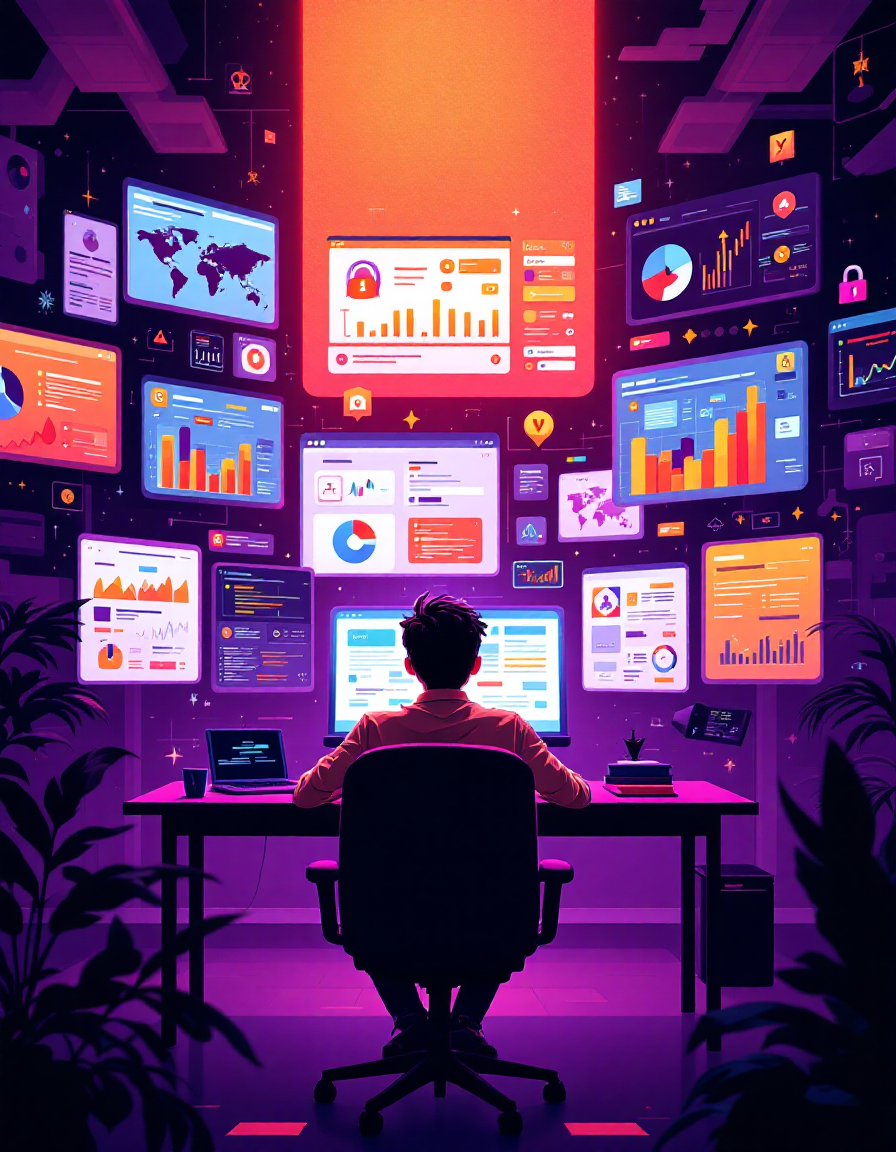 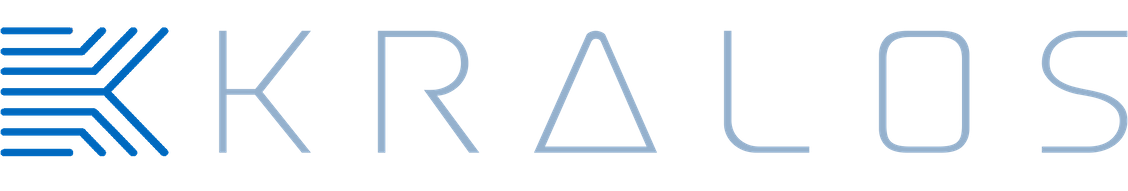 Reactive. Complexity. Expensive. not flexible.
digital Twin
SIEMSplunk or QRadar
Google Analytics
Patent No: EP4430501
WAFImperva or AWS
IDSSnort
BOT-ManagementDataDome
HoneypotThinkst Canary or KFSensor
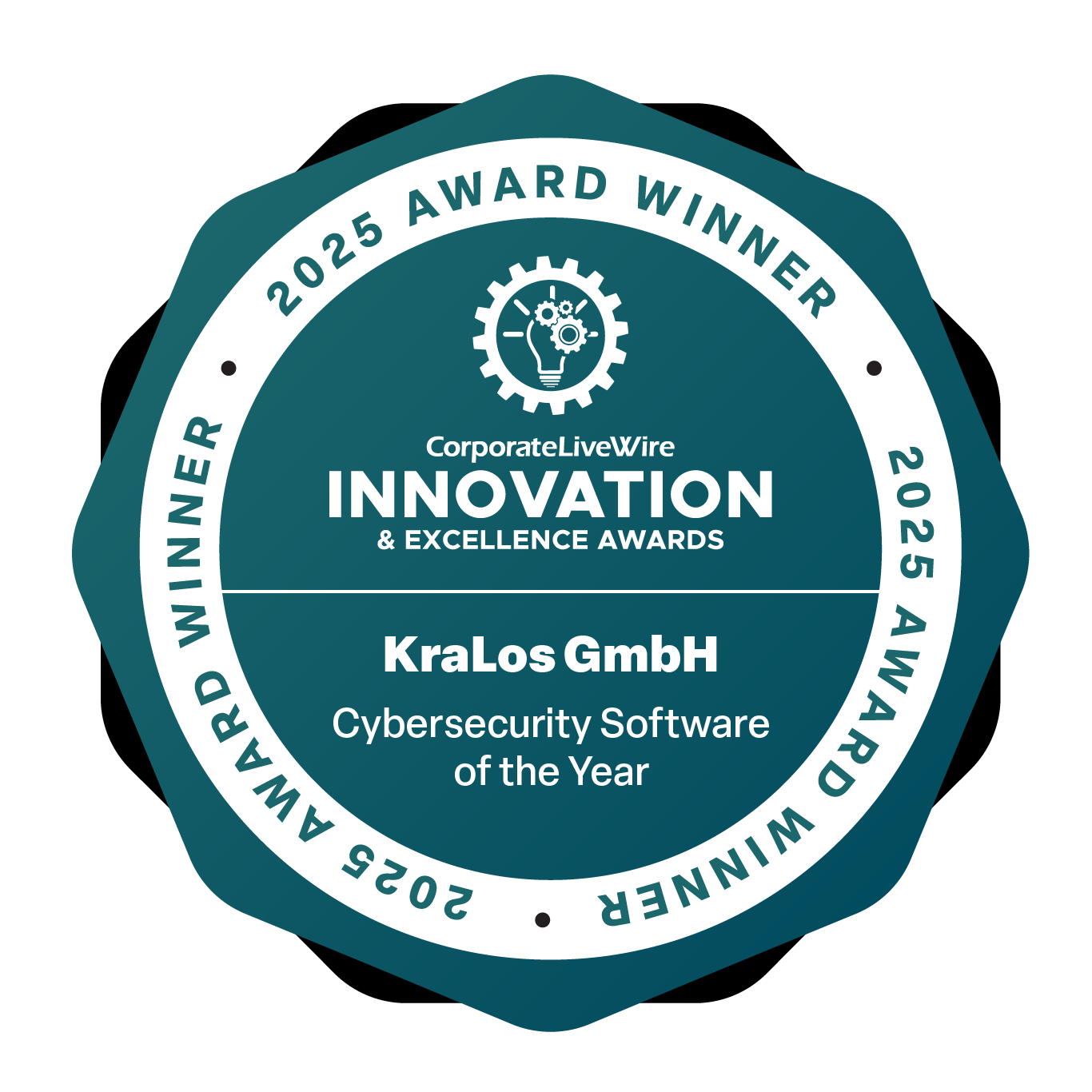 DDoSCloudflare or Akamai
CDN + Security-featuresFastly
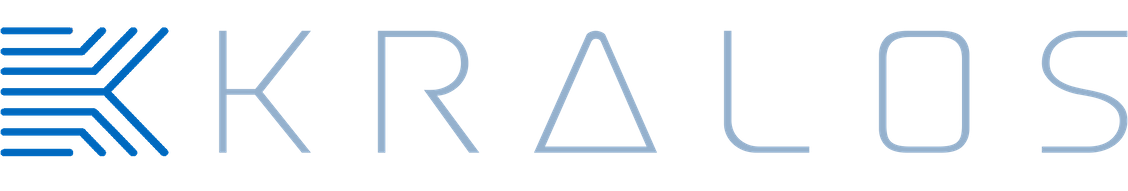 Reactive. Complexity. Expensive. not flexible.
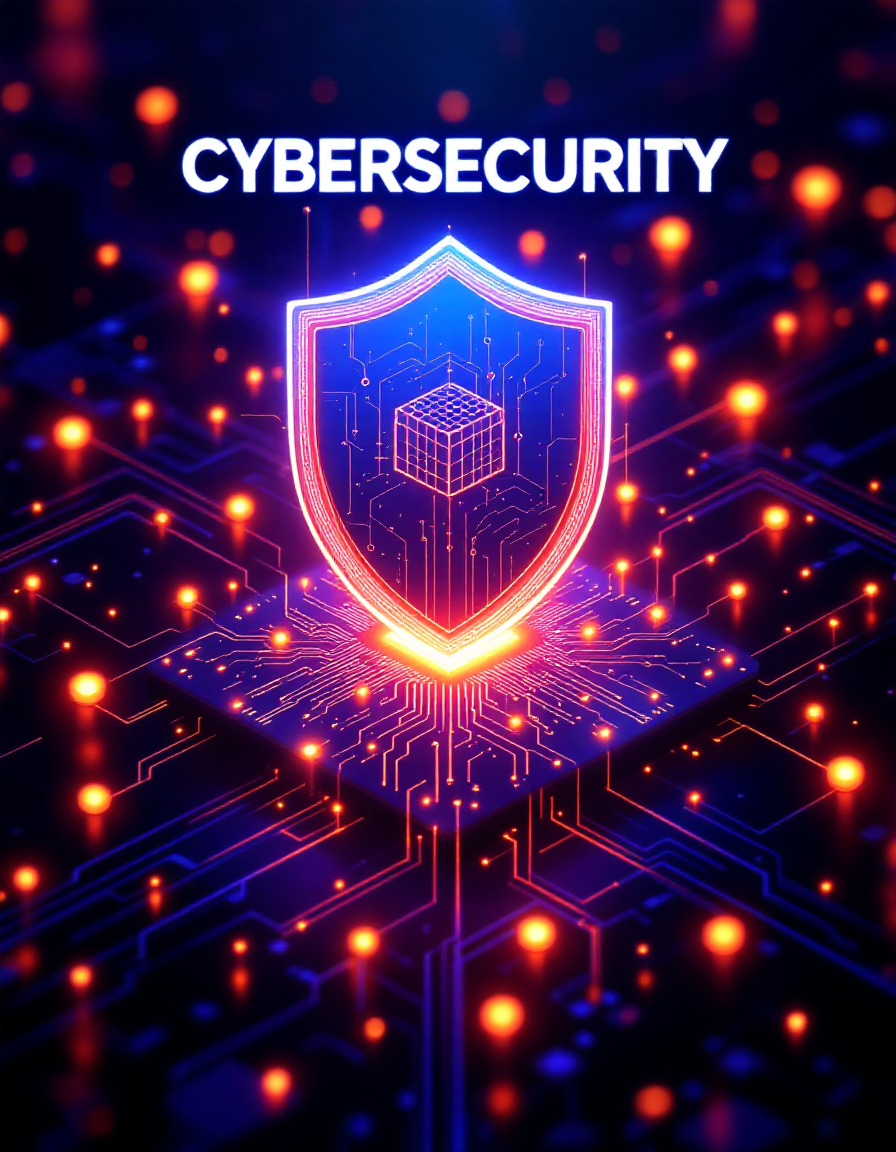 Proven excellence
Unified Platform
Proactive Protection
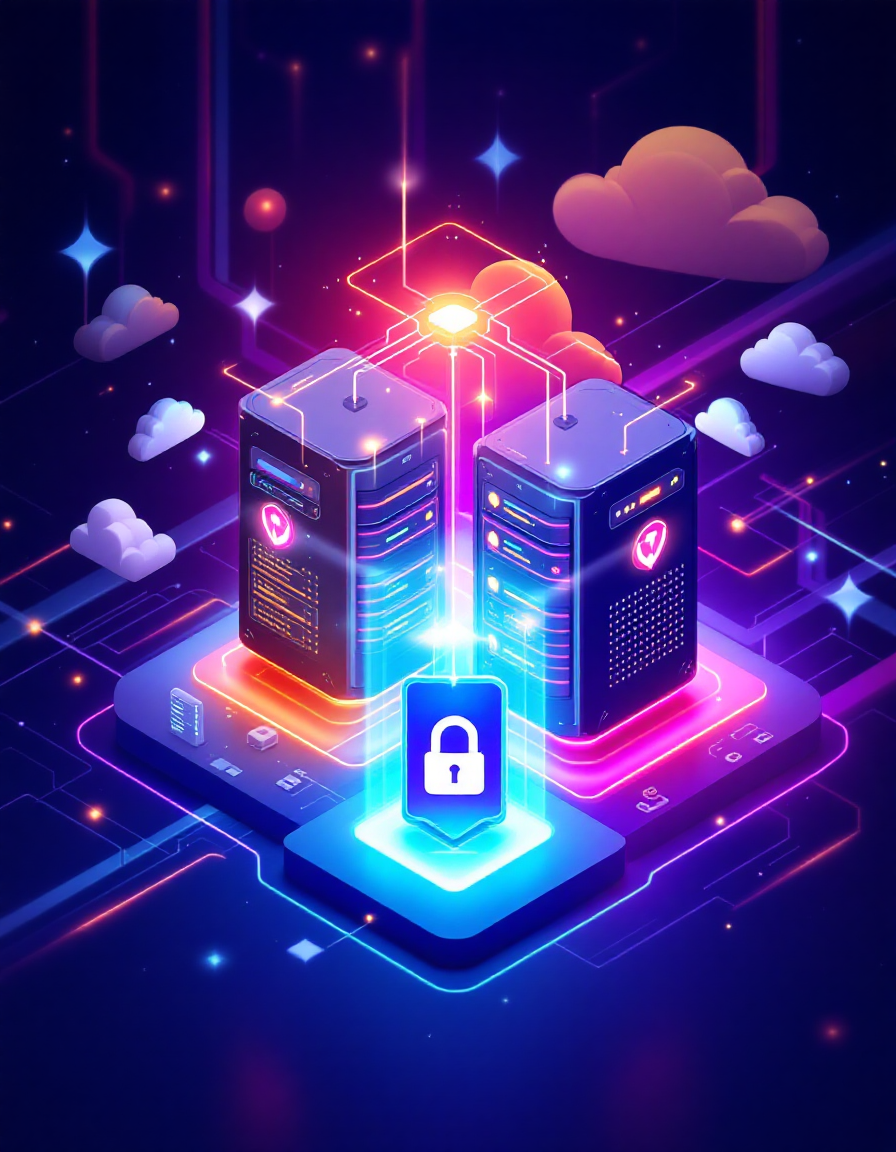 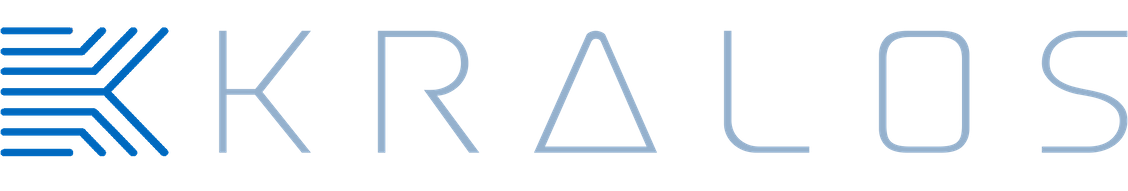 Proactive. Security. Simple. Efficient.
Replaces 8+ separate security tools
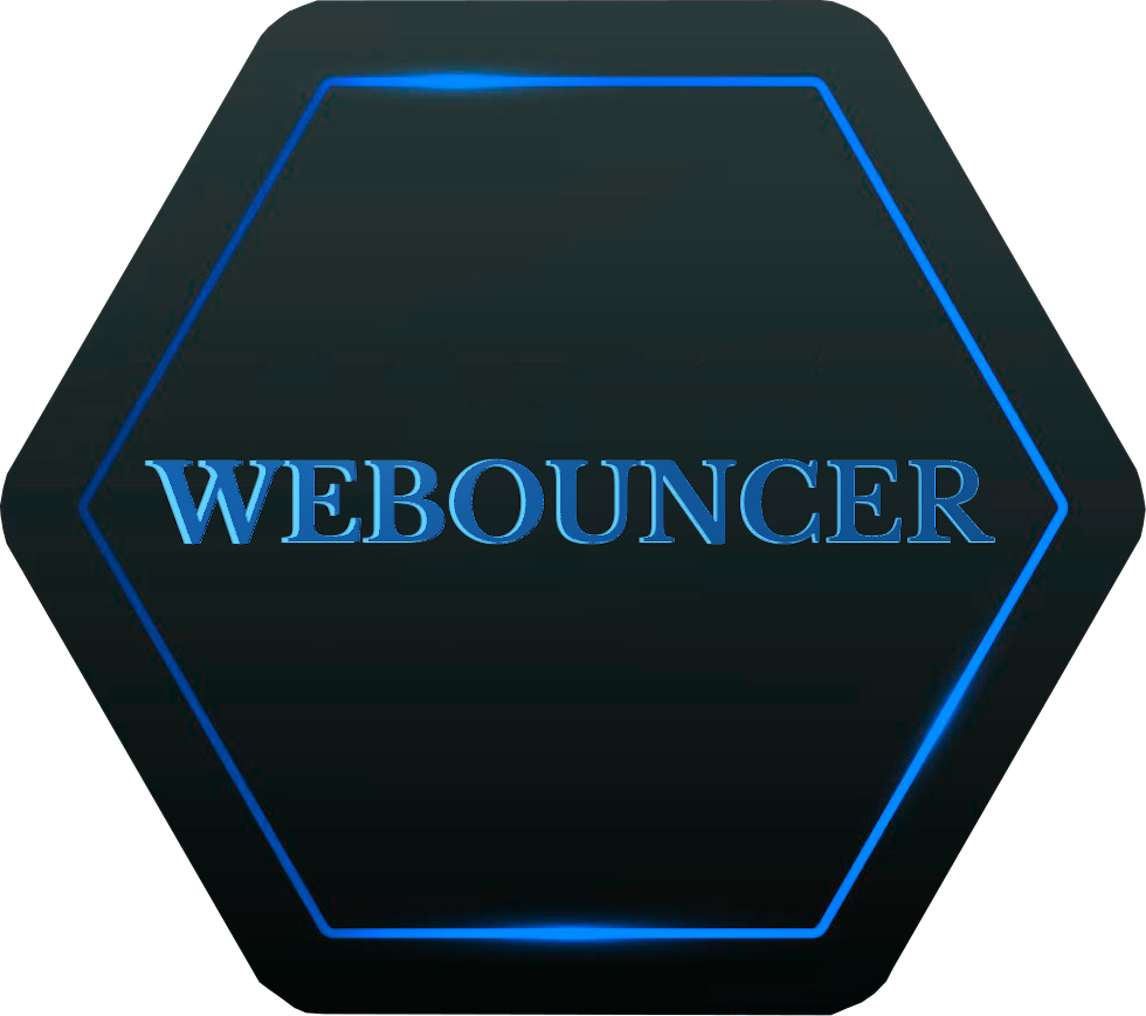 Real-time threat prevention
Award-Winning
ALL in One
Cybersecurity Software of the Year 2025
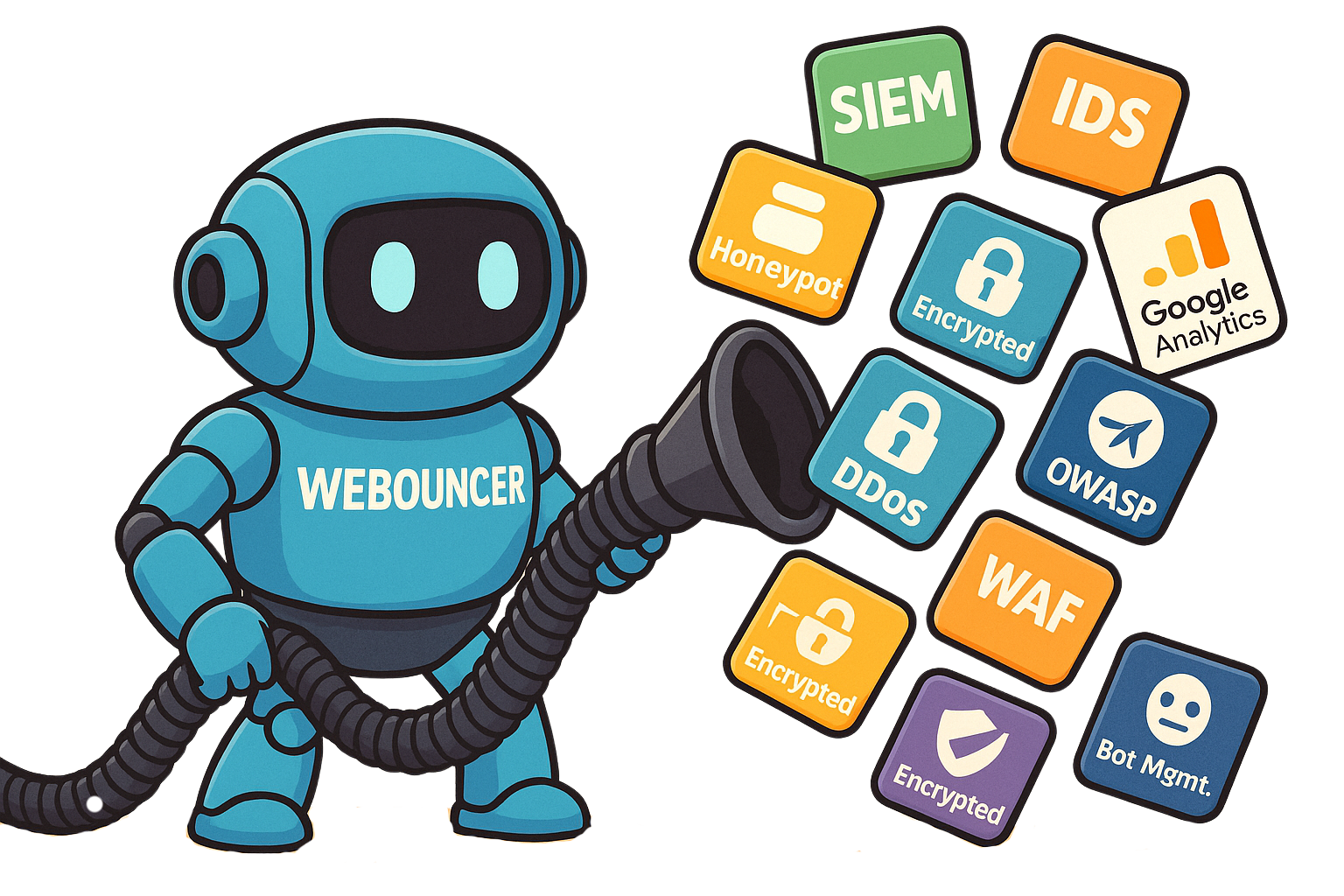 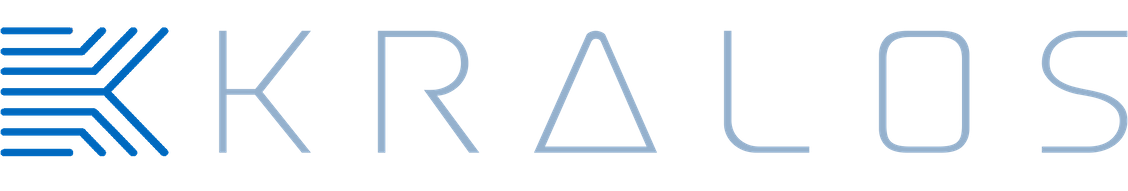 Reactive. Complexity. Expensive. not flexible.
CDN + Security-featuresFastly
SIEMSplunk or QRadar
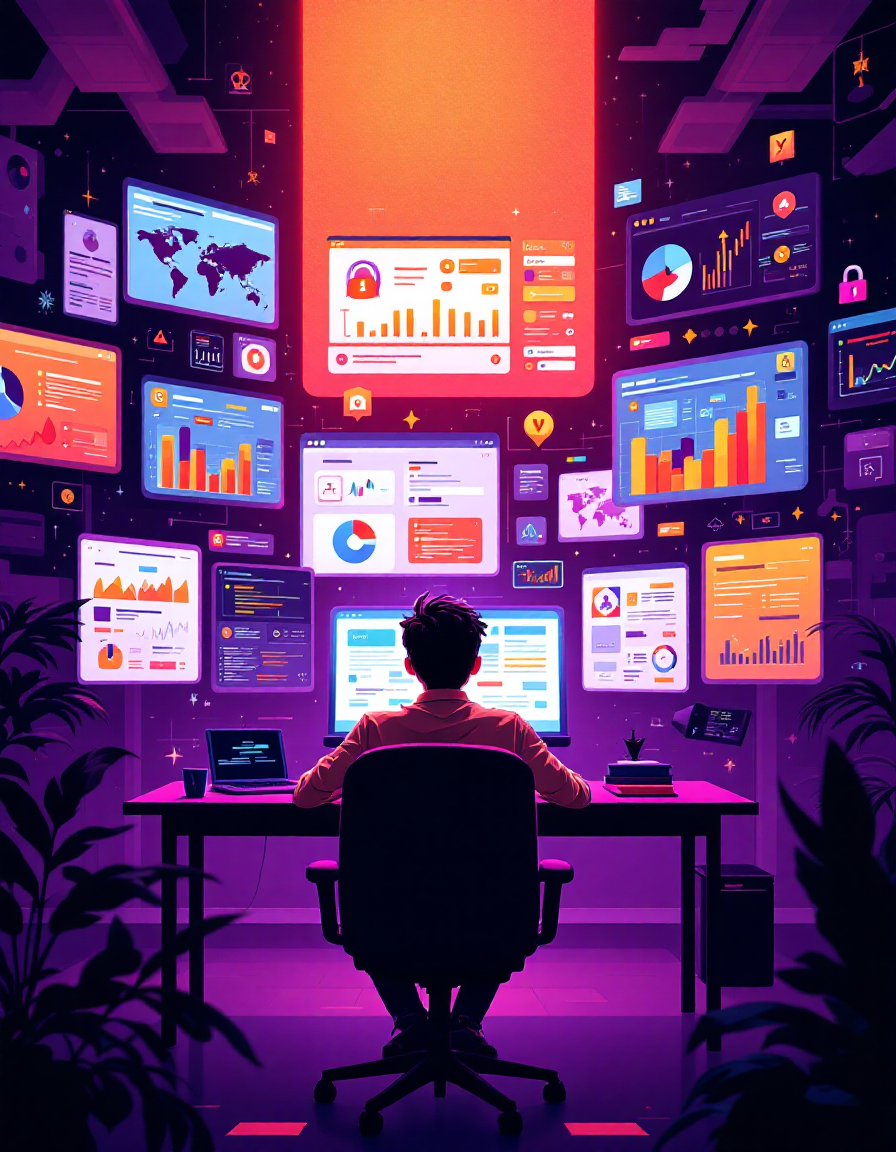 Google Analytics
DDoSCloudflare or Akamai
BOT-ManagementDataDome
WAFImperva or AWS
HoneypotThinkst Canary or KFSensor
IDSSnort
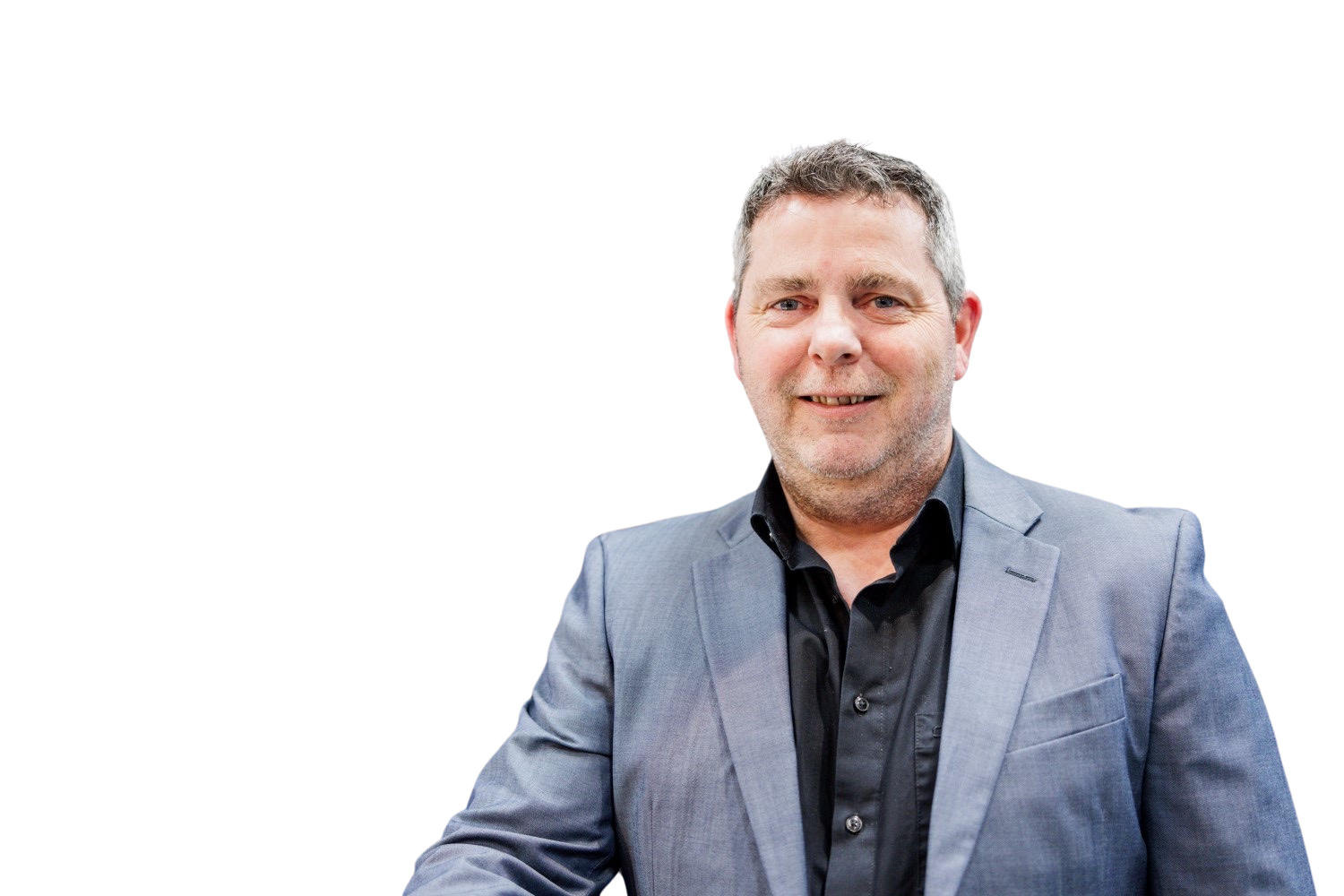 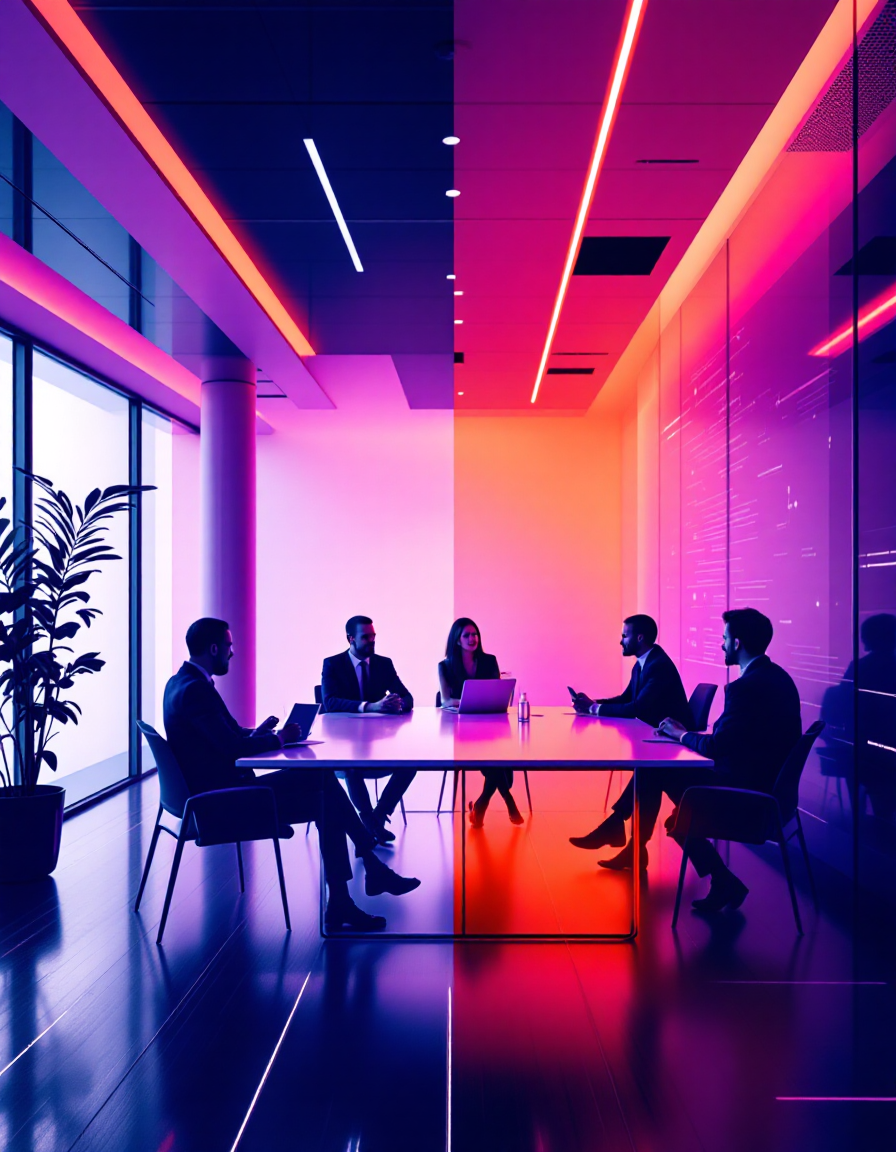 SIEMSplunk or QRadar
CDN + Security-featuresFastly
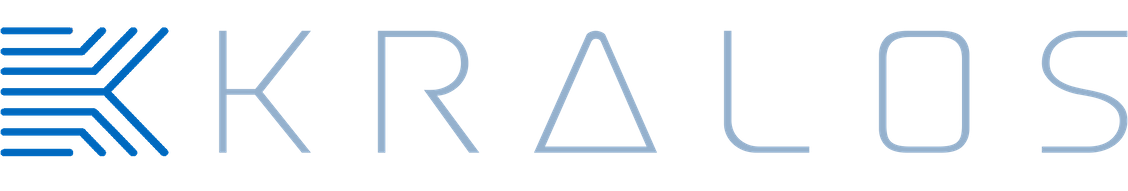 BOT-ManagementDataDome
Proven excellence
Unified Platform
Experience meets innovation
Proactive Protection
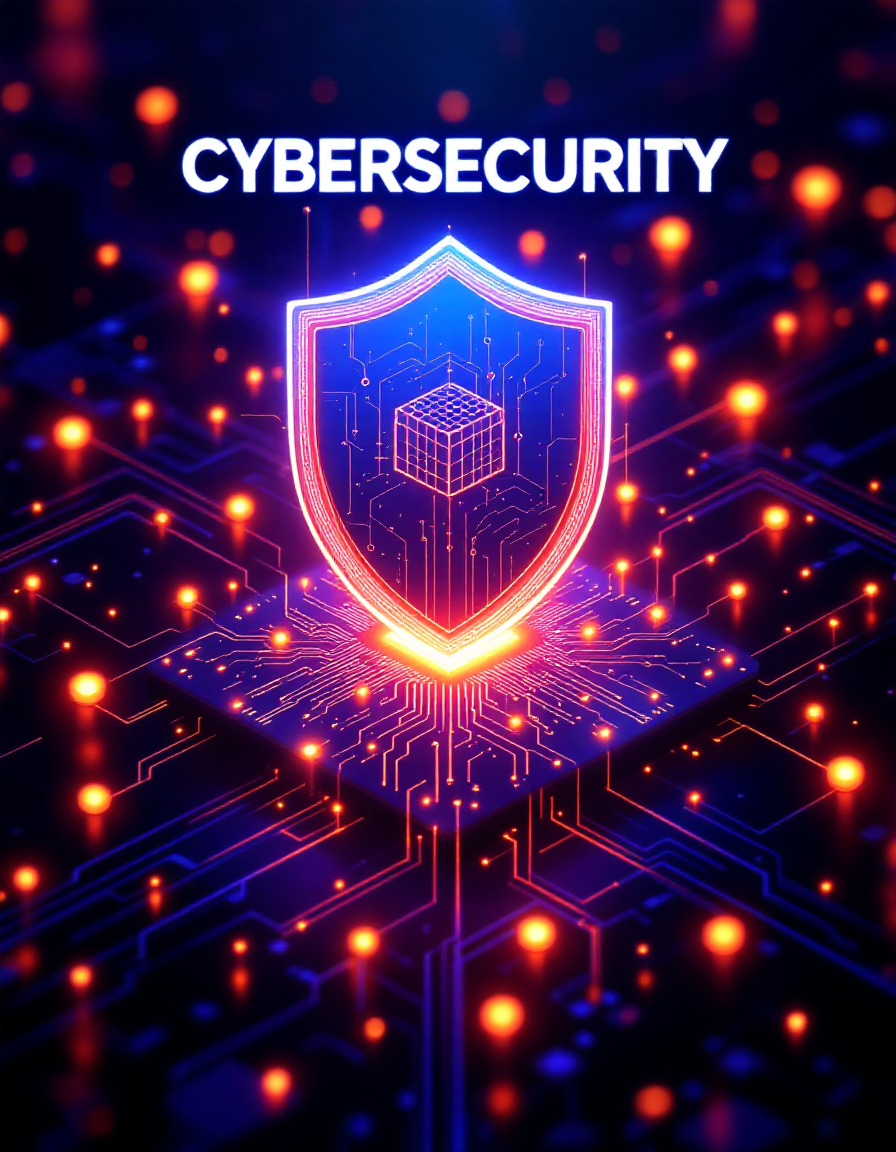 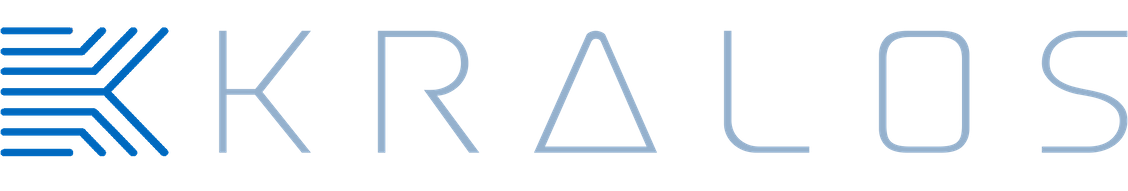 Simplified Security
WAFImperva or AWS
DDoSCloudflare or Akamai
One platform replaces multiple point solutions
Real-Time Protection
Replaces 8+ separate security tools
Proactive approach stops threats instantly
Cost Efficiency
Reduces security expenditure 30% or more
Scalability
Real-time threat prevention
IDSSnort
Grows with your business needs
Award-Winning
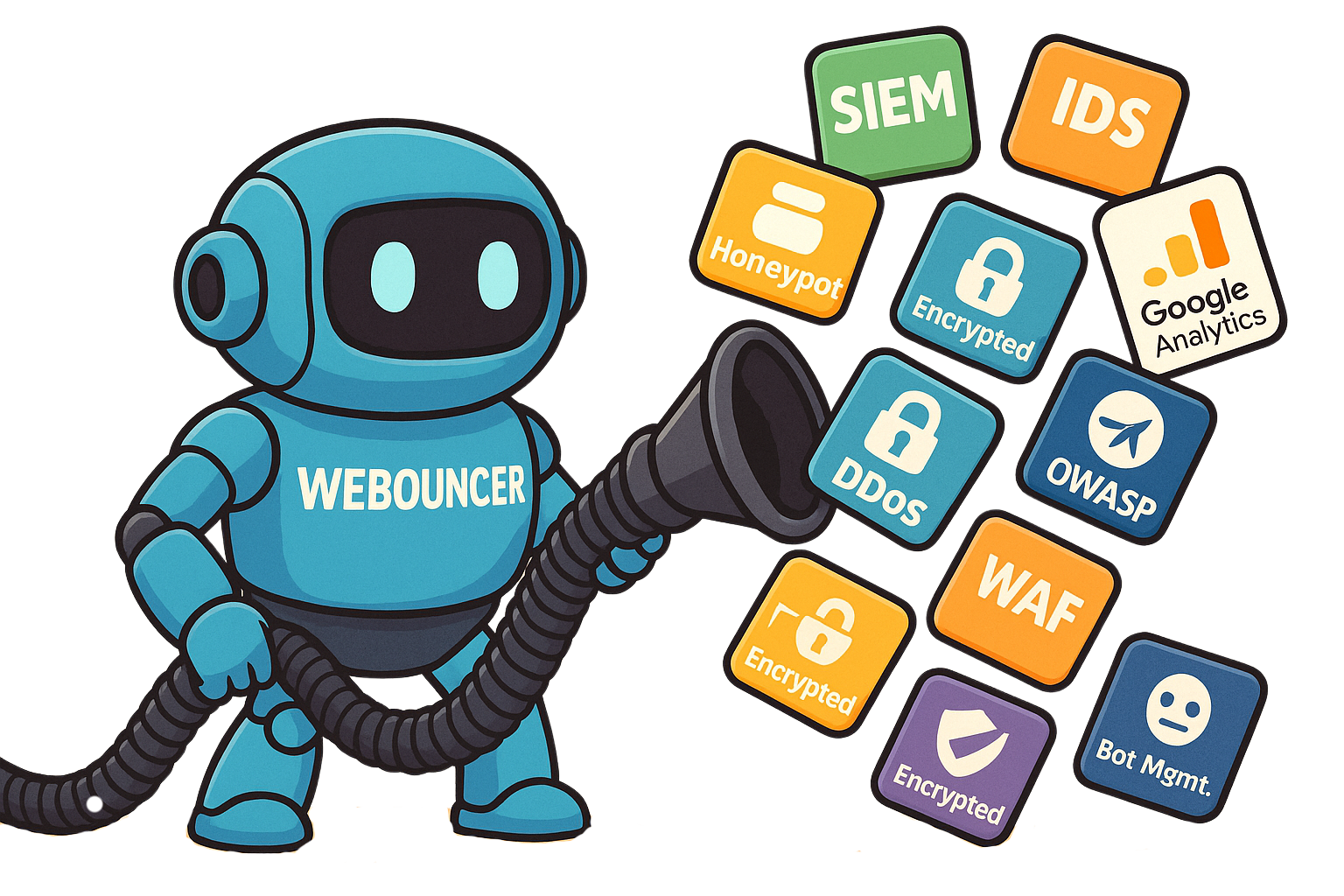 Christian Greiwe
https://kralos.eu
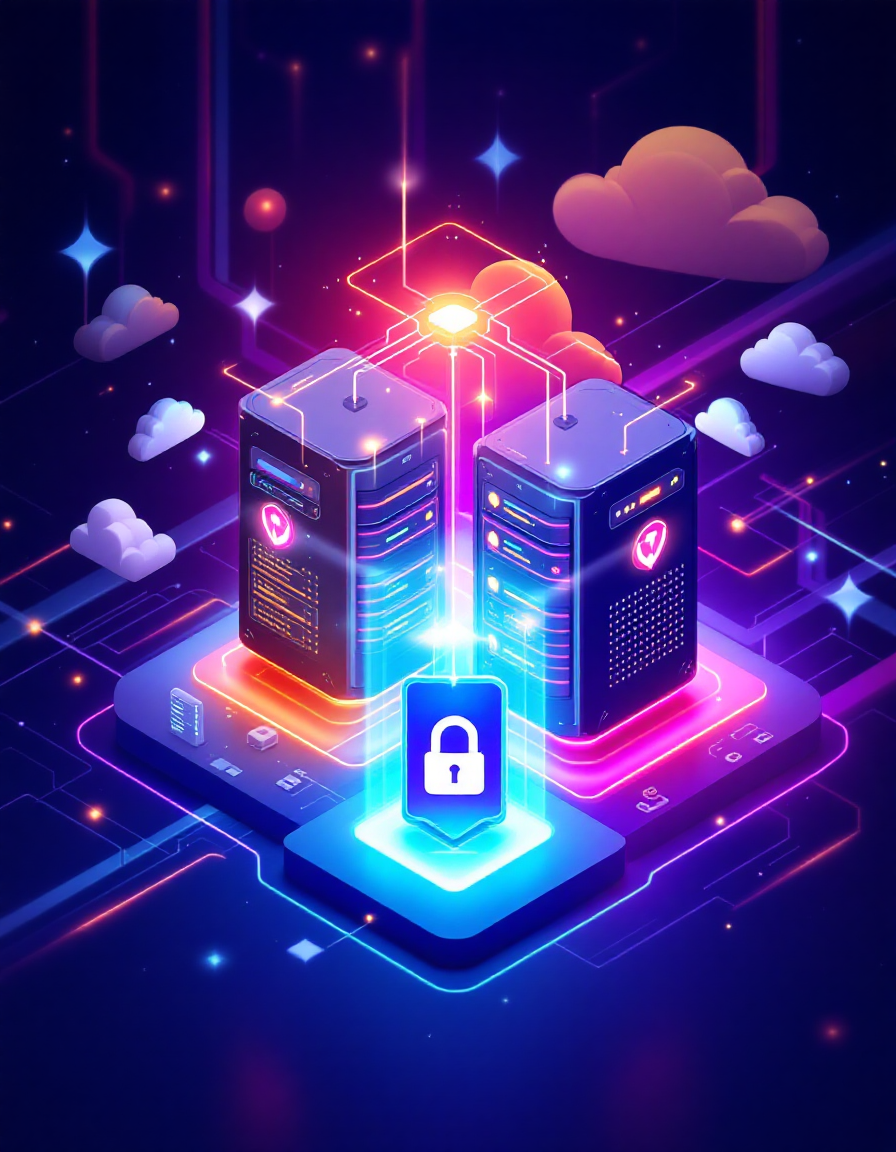 Cybersecurity Software of the Year 2025
HoneypotThinkst Canary or KFSensor
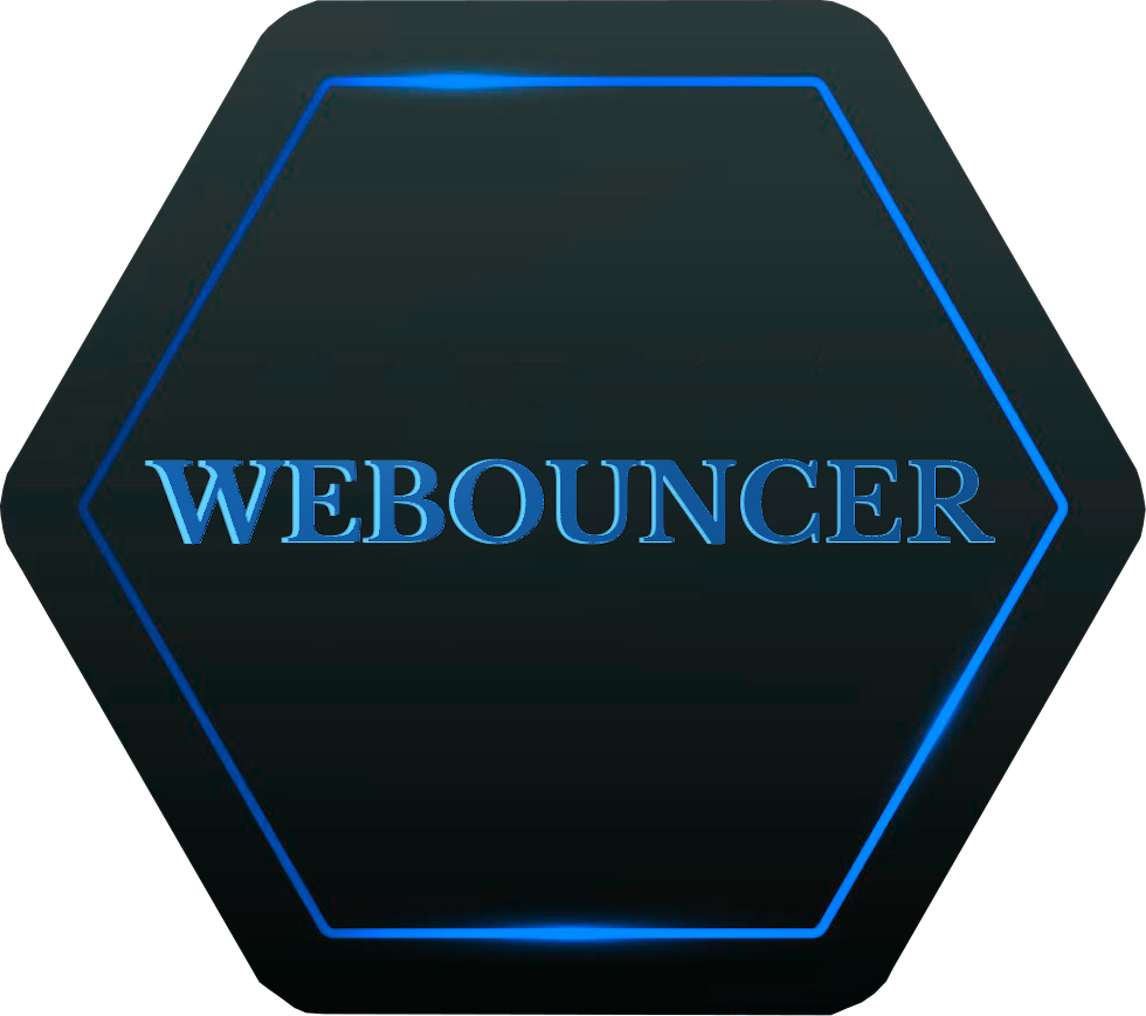 Proactive. Security. Simple. Efficient.
Reactive. Complexity. Expensive. not flexible.
KraLos GmbHBurgdorf, Lower Saxony, Germany
Carsten Klein
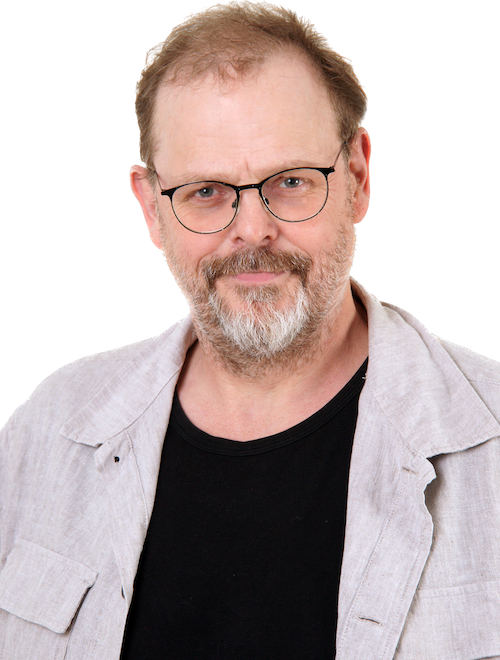 Google Analytics
ALL in One
SIEMSplunk or QRadar
CDN + Security-featuresFastly
BOT-ManagementDataDome
Simplified Security
One platform replaces multiple point solutions
Proven excellence
Unified Platform
Proactive Protection
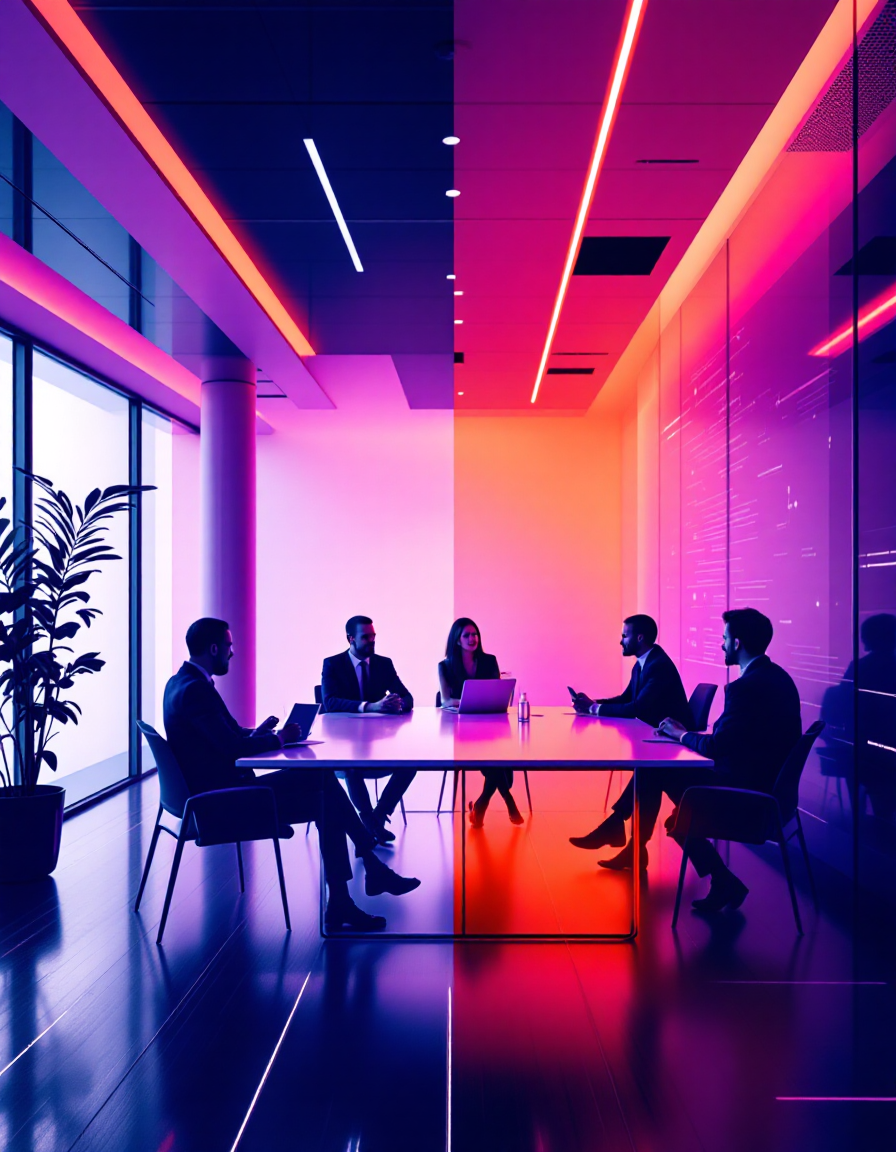 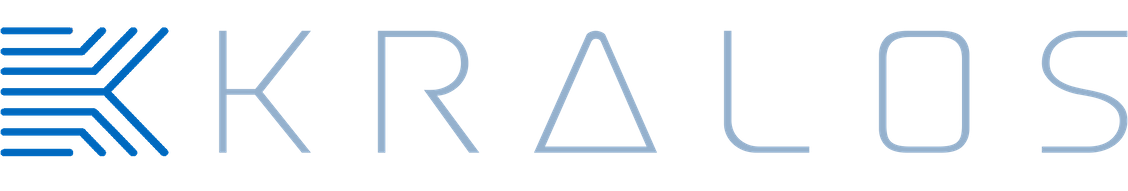 WAFImperva or AWS
Cost Efficiency
DDoSCloudflare or Akamai
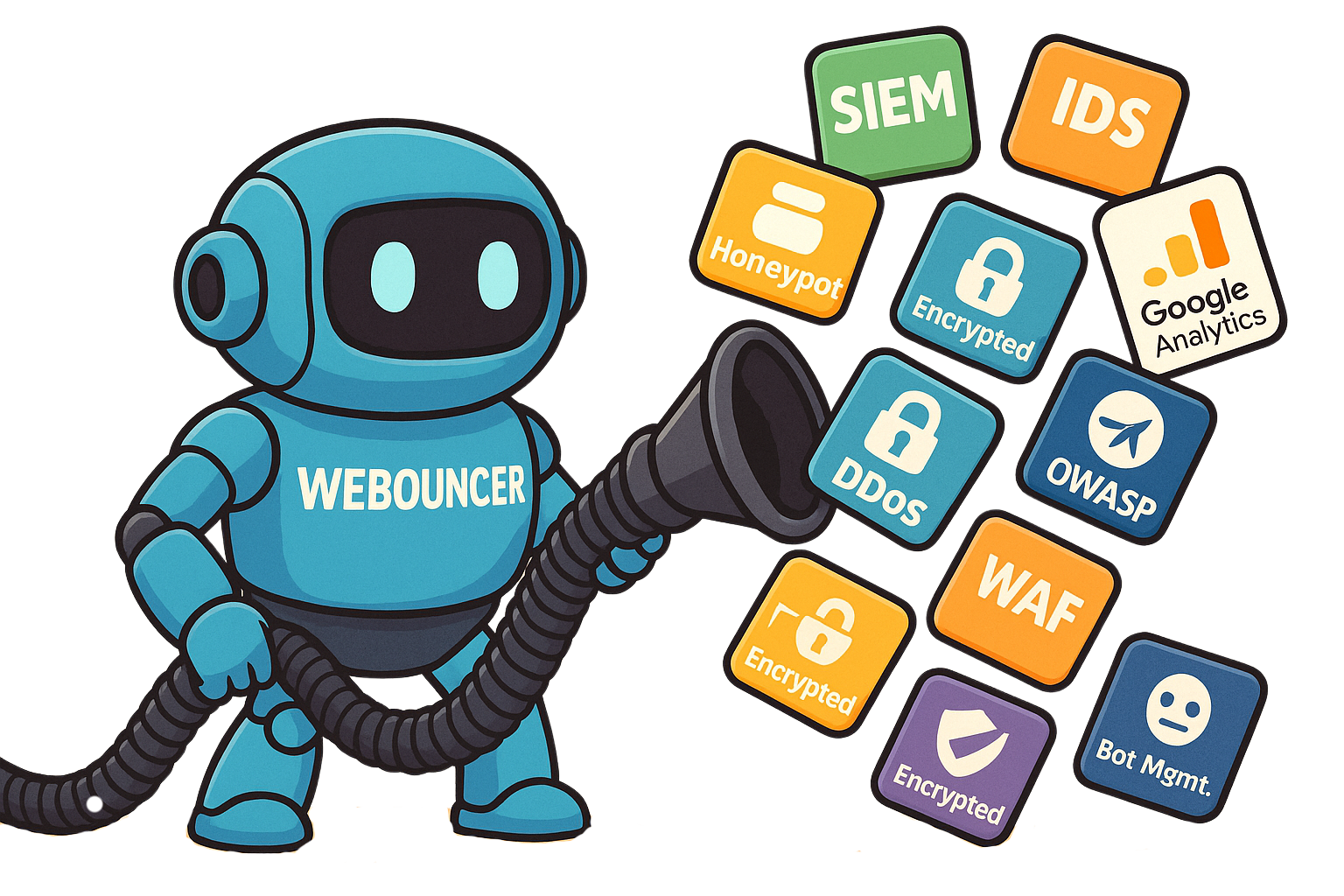 Reduces security expenditure by up to 30% or more
Replaces 8+ separate security tools
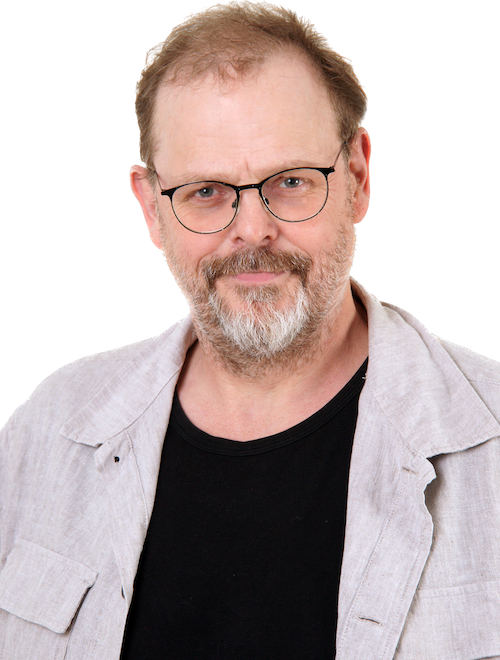 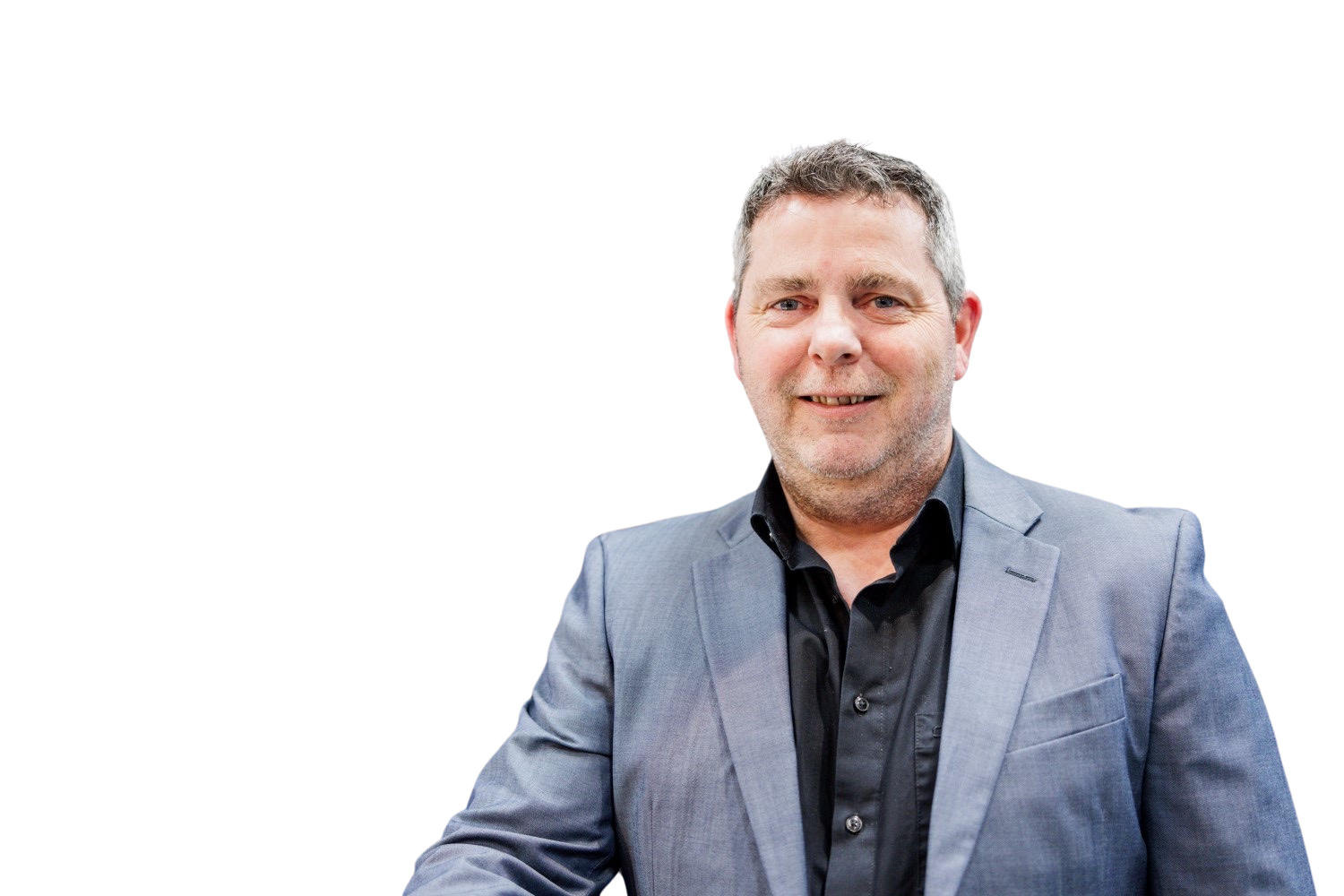 Real-time threat prevention
IDSSnort
Award-Winning
Christian Greiwe
Carsten Klein
Cybersecurity Software of the Year 2025
Experience meets innovation
HoneypotThinkst Canary or KFSensor
Booth S3
Proactive. Security. Simple. Efficient.
KraLos GmbHBurgdorf, Lower Saxony, Germany
https://kralos.eu
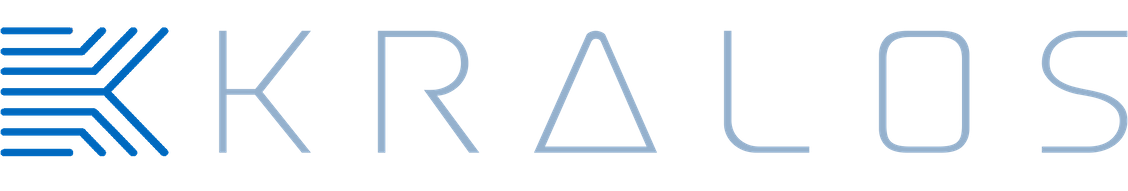 Reactive. Complexity. Expensive. not flexible.
Google Analytics
Real-Time Protection
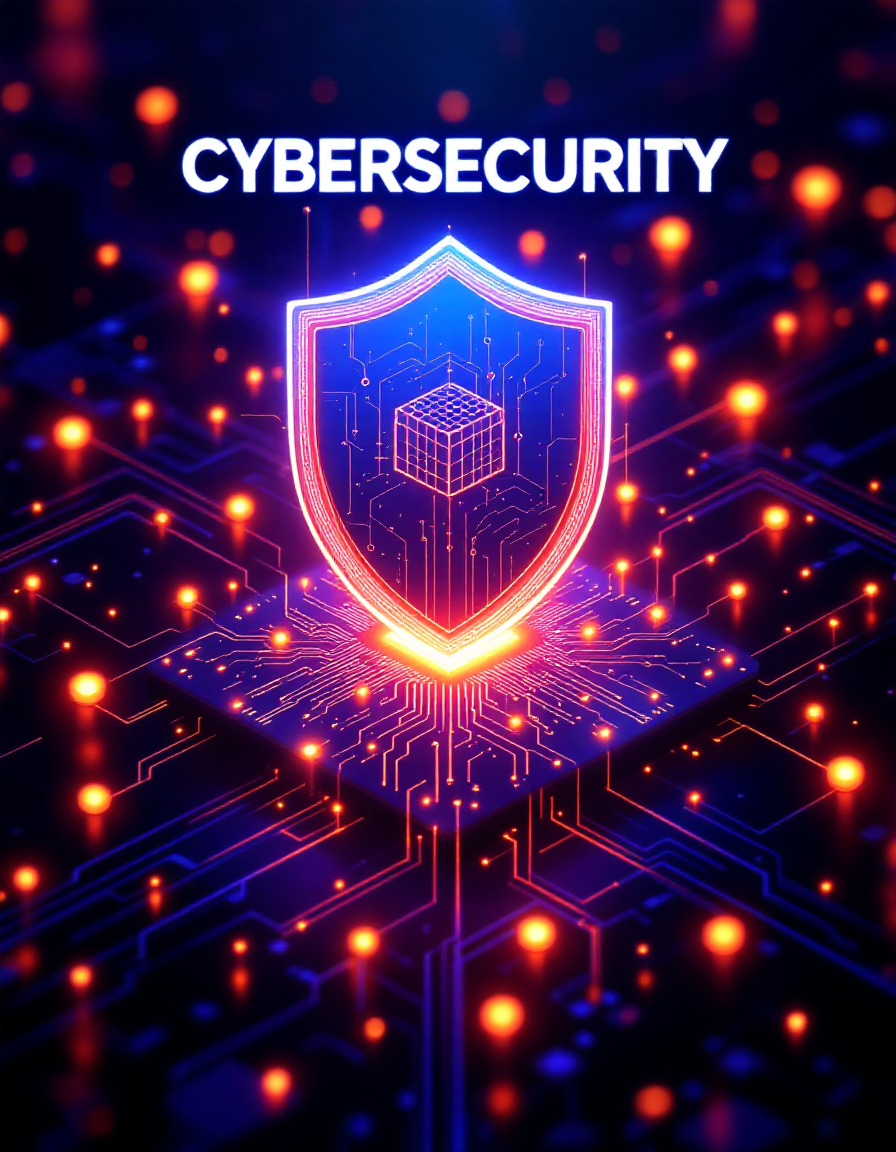 Scalability
ALL in One
Proactive approach stops threats instantly
Grows with your business needs